РАЗВИТИЕ ВОКАЛЬНЫХ НАВЫКОВ И ТВОРЧЕСКИХ СПОСОБНОСТЕЙ ДЕТЕЙ НА УРОКАХ МУЗЫКИ
Цель:
1.Формирование у обучающихся  свободного владения певческим голосом, умение технически грамотно и художественно выразительно исполнять музыкальные произведения разных жанров как участник хора, ансамбля и как вокалист.

2. Развитие творческого мышления, фантазии и воображения детей, как необходимый фактор положительной эмоциональной сферы .
задачи :
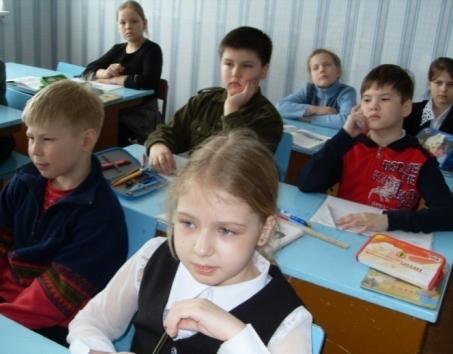 1.Обучающие:


через яркую, увлекательную форму общения педагога и обучающихся, через доступную образную систему помогать раскрывать индивидуальный творческий потенциал каждого ученика;
 обучить основным навыкам хорового и вокального исполнительства.
научить преодолевать внутренние комплексы, раскрепощаться;





  формировать самооценку, самостоятельность, самоконтроль, сравнительный анализ и собственное мнение.
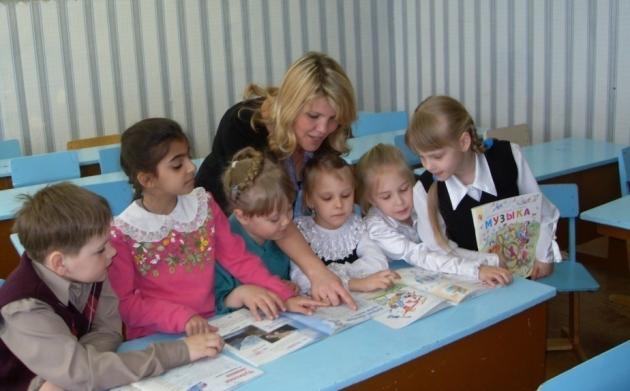 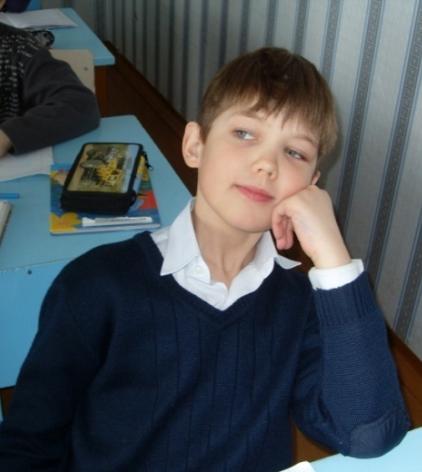 развивать свободное самовыражение каждого обучающегося посредством музыки, пения, движения, импровизации, фантазии;
 
развивать певческий голос, исполнительские навыки;

развивать эстетический и музыкальный вкус.
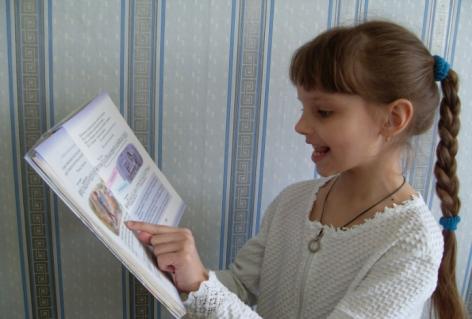 2. Развивающие
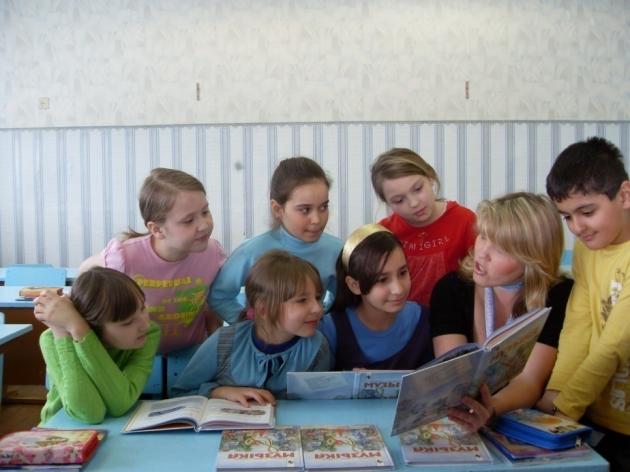 3. Воспитательные
воспитывать культуру поведения, дружелюбные отношения, уважение к друг другу ;
 



воспитывать чувство партнёрства, коллективизма, ансамбля;
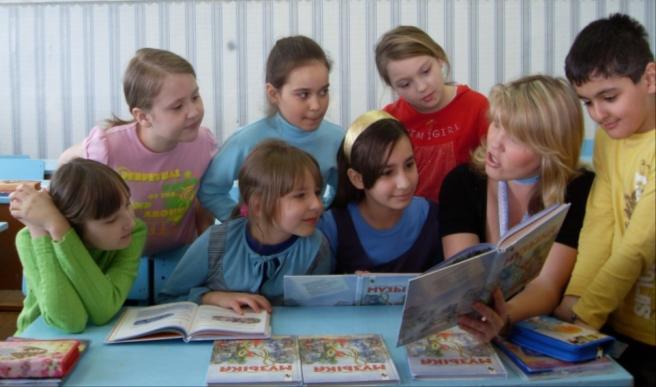 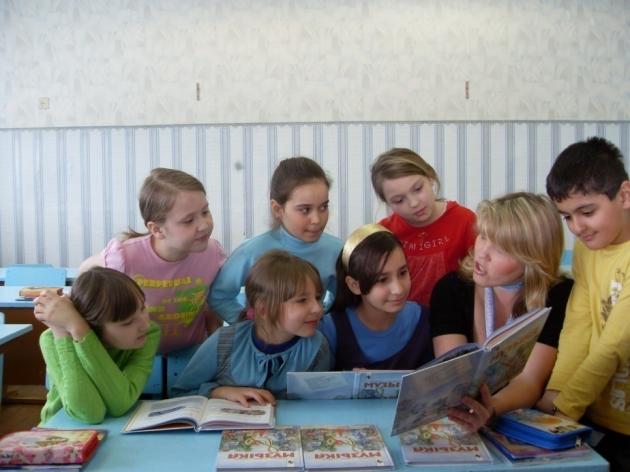 Ах, голос!
Как он чист, силён и ровен.
Душа открыта настежь в нём.
Как он прекрасен, благороден, 
Что в сердце трепетно моём…
                                                			    Н.Гонтаренко
Психологический аспекты певческого голоса
настрой и самовнушение
 обретение внутренней свободы
 голос - как средство выразить себя
 снятие психических зажимов и барьеров
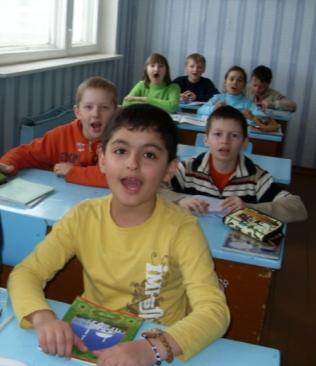 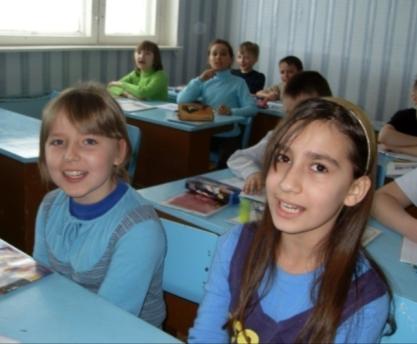 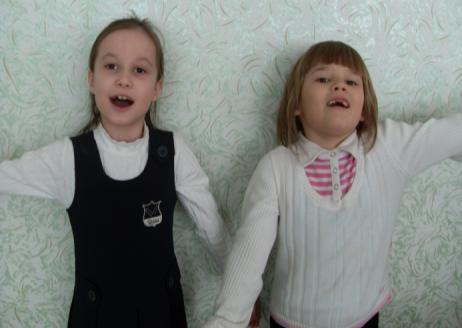 Физическое самосознание певческого процесса
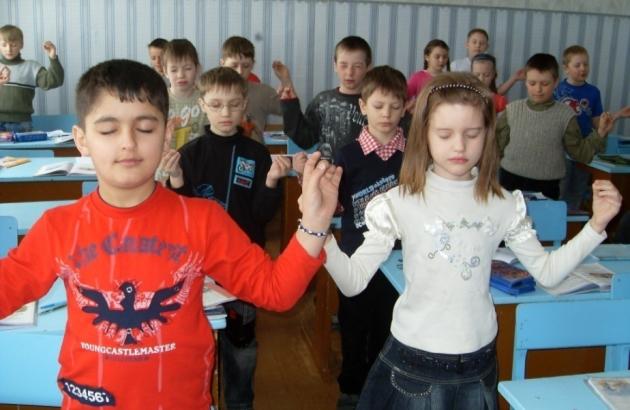 беззвучные упражнения
 снятие мышечных зажимов
 приёмы релаксации
 физическое осознание позвоночника
 упражнения для расслабления
Голосообразование
 Освобождение мышц звукового канала
  Язык в работе над звуковым каналом
  Резонаторы при полной мышечной свободе
  Формирование певческого тона
  Развитие диапазона
  Наработка навыков дыхания через нос
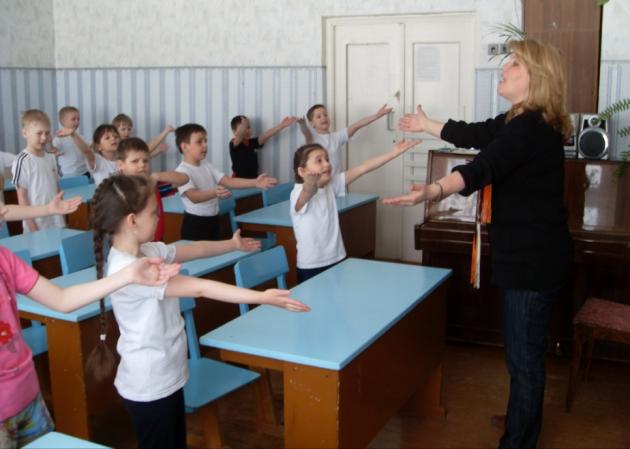 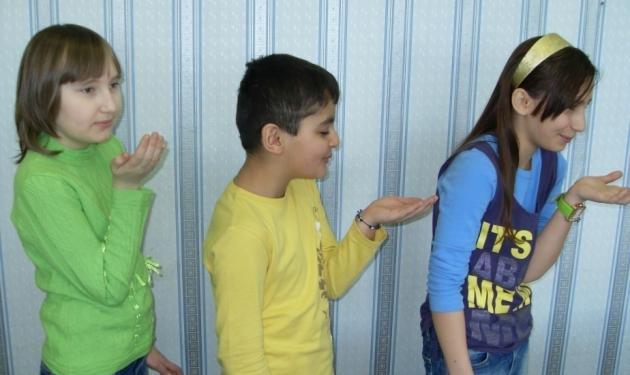 “Ребенок, испытавший радость творчества даже в самой минимальной степени, становится другим, чем ребенок, подражающий актам других.”       Б.Асафьев
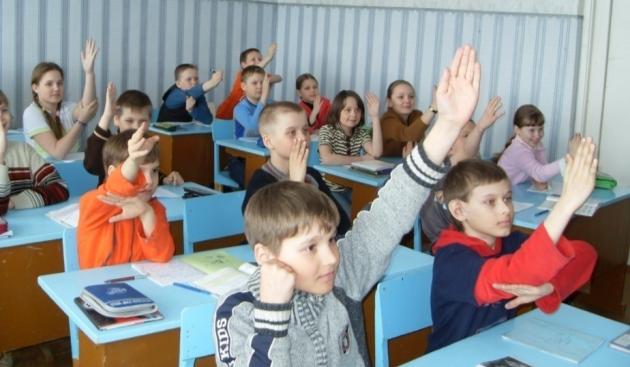 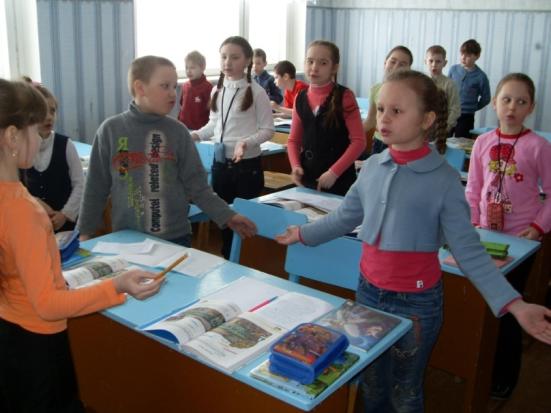 Как  помочь ребёнку раскрыть свой творческий потенциал и способности
«верный тон»  урока, эмоциональный настрой
 пробуждение энтузиазма к познанию
 освоение детьми способов выражения собственной особенности в исполнительской деятельности  «проживание» разнообразных эмоциональных 										состояний
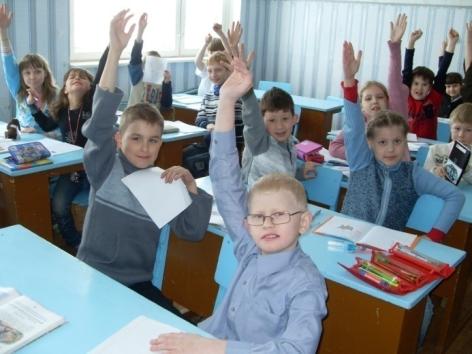 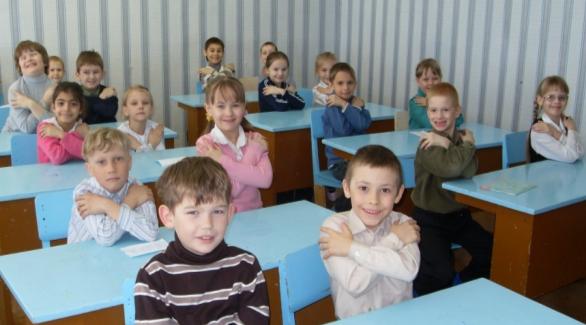 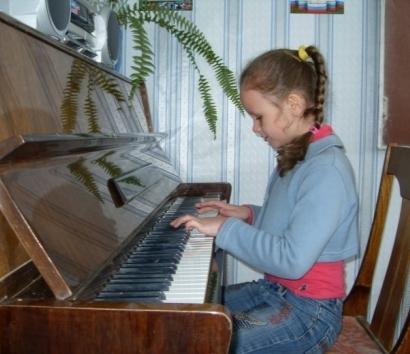 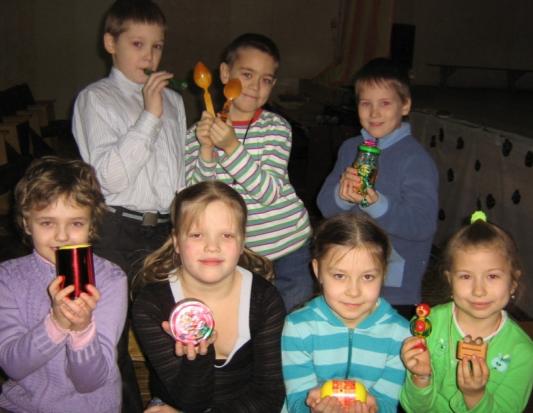 “
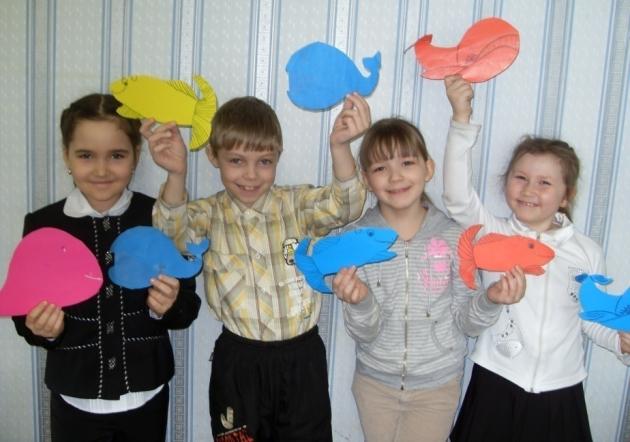 музыкально-игровой вид деятельности
 пластическое интонирование музыки
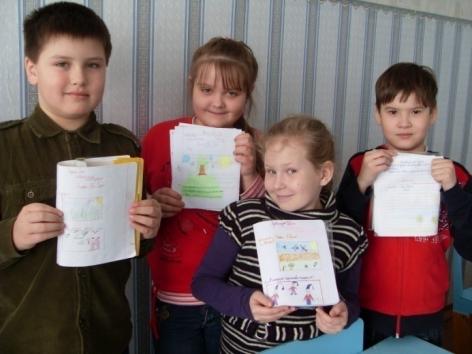 инструментальное музицирование

 выражения впечатления 
от музыки 
в рисунках, 
стихах, 
рассказах

импровизация
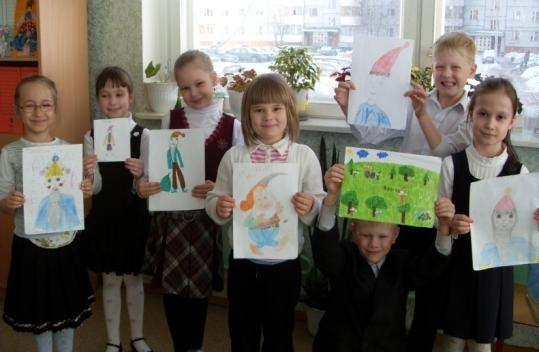 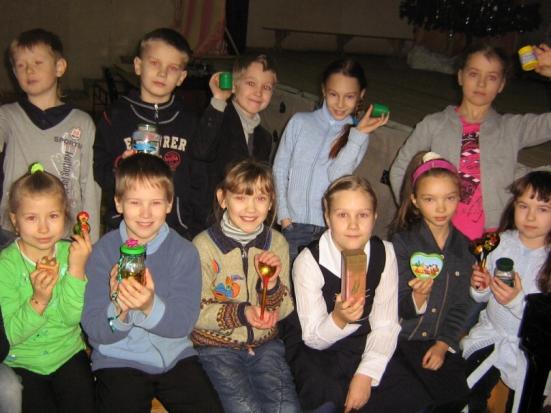 “Горят, как жар, слова  

Иль станут, как будто камешки,-
 
Зависит от того, чем наделил их ты,
 
Какими к ним в свой час притронулся руками
 
И сколько отдал им душевной теплоты…”
 
                                                   Л.Горюнова